Starter

Fill in the missing boxes to show the completed calculation 
(multiplication or division).

	a)		10								= 100

	b)		200								= 2

	c)		3000							= 3

	d)		0.04							= 40

	e)		0.5								= 0.005
×
Answers




	a)		10								= 100

	b)		200								= 2

	c)		3000							= 3

	d)		0.04							= 40

	e)		0.5								= 0.005
×
10
÷
100
÷
1000
×
1000
÷
100
200 metres
A
B
C
D
200 metres
A
B
C
D
3 centimetres
A
B
C
D
3 centimetres
A
B
C
D
5 millimetres
A
B
C
D
5 millimetres
A
B
C
D
75 centimetres
A
B
C
D
75 centimetres
A
B
C
D
6000 millimetres
A
B
C
D
6000 millimetres
A
B
C
D
8500 cm
A
B
C
D
8500 cm
A
B
C
D
0.07 km
A
B
C
D
0.07 km
A
B
C
D
Area is measured in units squared 
(e.g. m2, cm2, mm2)

To convert between different units of area, multiply or divide by the square of the ‘length’ conversion factor.

Volume is measured in units cubed 
(e.g. m3, cm3, mm3)

To convert between different units of volume, multiply or divide by the cube of the ‘length’ conversion factor.
What are the dimensions of this square in cm?
1 m2
1 m
100 cm
1 m
100 cm
1 m2 = 10 000 cm2
What about in mm?
1 m2
1 m2
1 m
1000 mm
1 m
1 m
1 m
1000 mm
1 m2 = 10 000 cm2
1 m2 = 1 000 000 mm2
Consider a square centimetre…
1 cm2
1 cm
10 mm
1 cm
10 mm
1 m2 = 10 000 cm2
1 m2 = 1 000 000 mm2
1 cm2 = 100 mm2
What are the dimensions of this cube in cm?
1 m3
1 m
100 cm
1 m
1 m
1 m3 = 1 000 000 cm3
100 cm
100 cm
What about in mm?
1 m3
1 m
1000 mm
1 m
1 m
1 m3 = 1 000 000 cm3
1000 mm
1000 mm
1 m3 = 1 000 000 000 mm3
Consider a cubic centimetre…
1 cm3
1 cm
10 mm
1 cm
1 cm
1 m3 = 1 000 000 cm3
10 mm
10 mm
1 m3 = 1 000 000 000 mm3
1 cm3 = 1000 mm3
Area Conversions
1 m2 = 10 000 cm2
1 m2 = 1 000 000 mm2
1 cm2 = 100 mm2
Volume Conversions
You won’t get given these in an exam…
But you don’t need to learn them either…
Just draw quick sketches like we have just done!
1 m3 = 1 000 000 cm3
1 m3 = 1 000 000 000 mm3
1 cm3 = 1000 mm3
Example 1
Convert an area of 0.06 m2 to cm2 

0.06 × 10 000
= 600 cm2
1 m2 = 10 000 cm2
Example 2
Convert a volume of 382 000 cm3 to m3

382 000 ÷ 1 000 000
= 0.382 m3
1 m3 = 1 000 000 cm3
Pair Activity

Decipher the punch line to the joke using the code!
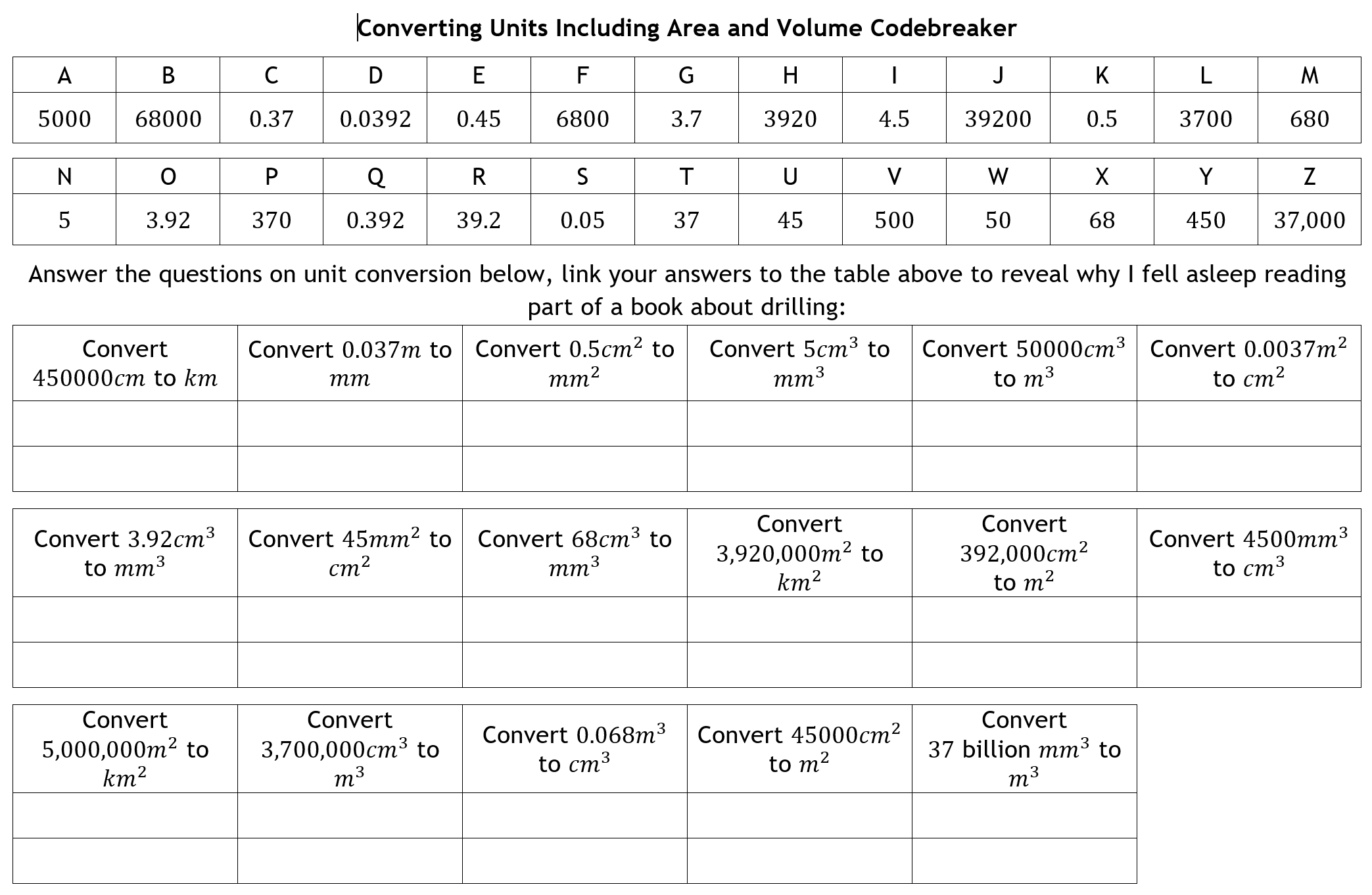 [Speaker Notes: Source: ALutwyche on TES]
Answer
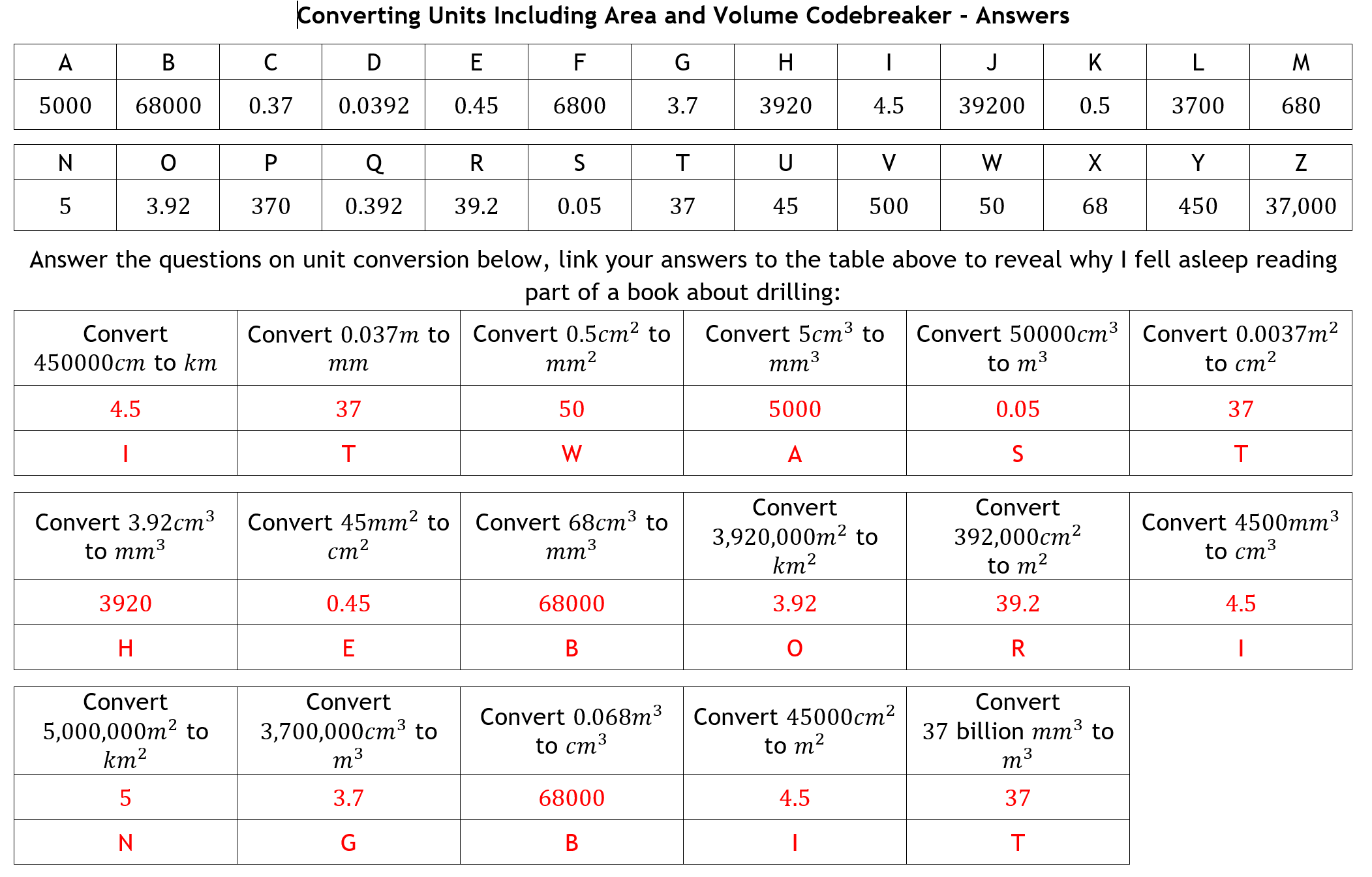 [Speaker Notes: Source: ALutwyche on TES]
How confident do you feel with this topic?

Write red, amber or green in your book!

Complete the corresponding activity 
Answers
1)	0.84 cm2
2)	0.175 m2
3)	290 cm2
4)	3.15 km2
5)	85 cm2
6)	0.17 m2
7)	1 000 000 m3
8)	15 000 mm3
9)	200 000 cm3
10)	435 000 000 m3
11)	1 200 000 mm2
12)	10 000 000 cm2
13)	50 m2
14)	0.0673 km2
15)	5 000 000 mm2
16)	0.0605 m2
17)	0.000 003 km3
18)	600 mm3
19)	0.000 000 999 km3
20)	0.000 017 44 m3
21)	33.24 m2

22)	a)	1 125 000 000 m2		b)	1 125 000 litres
Plenary
1 question about today’s topic
2 things you learnt today
3 things you knew already